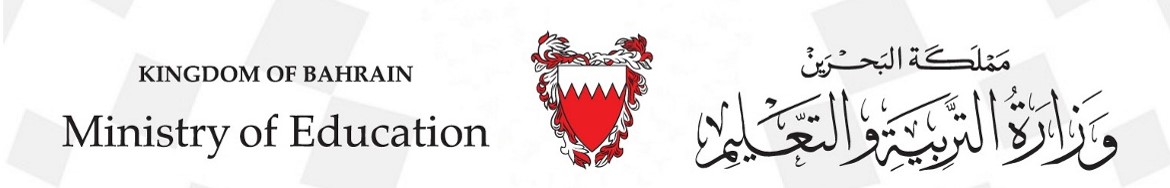 Unit 7- Lesson 2P 65
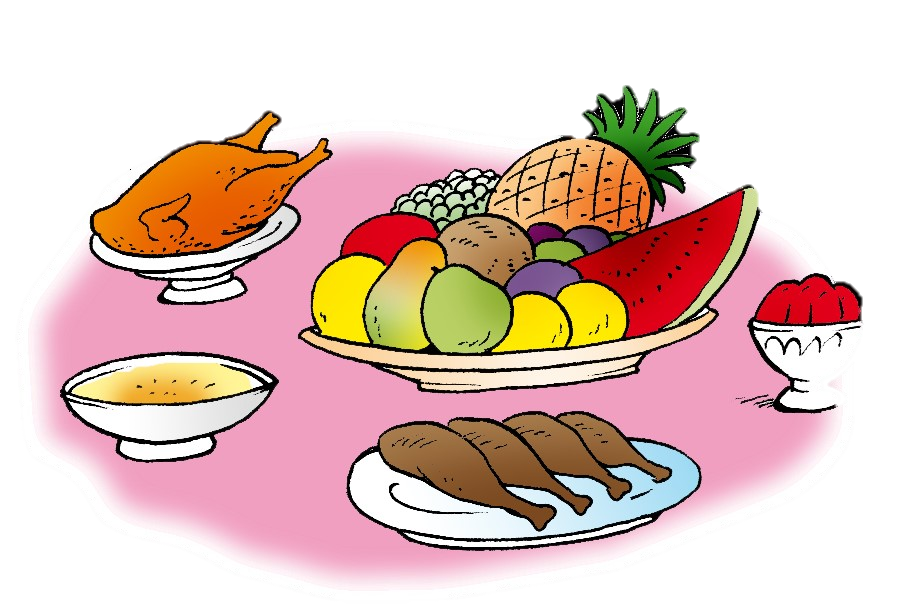 Dinnertime!
Family and Friend 2 
Grade 2
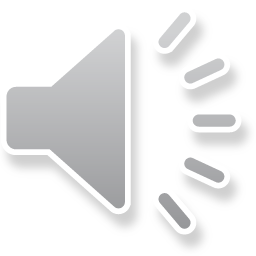 Objectives
1- Identify six different food items.

2- Answer questions with Yes, I do or No, I don’t.
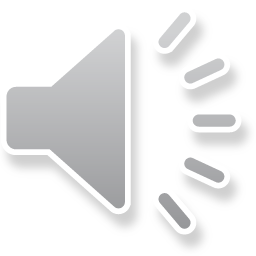 _________________________________________________________________________________________________________________________________________________
Ministry of Education-2020
Let’s remember!
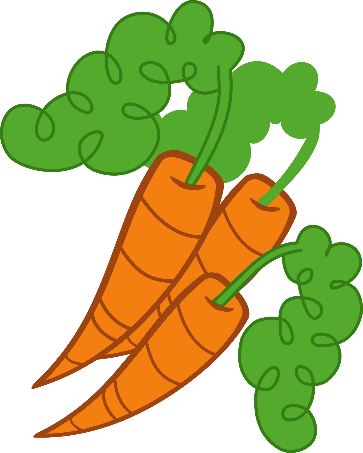 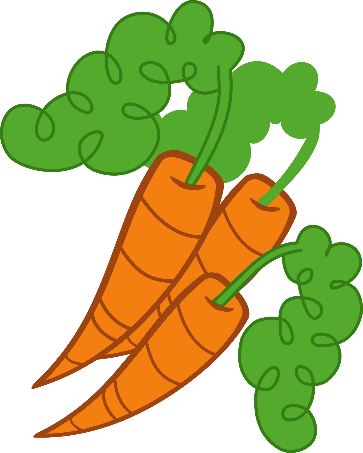 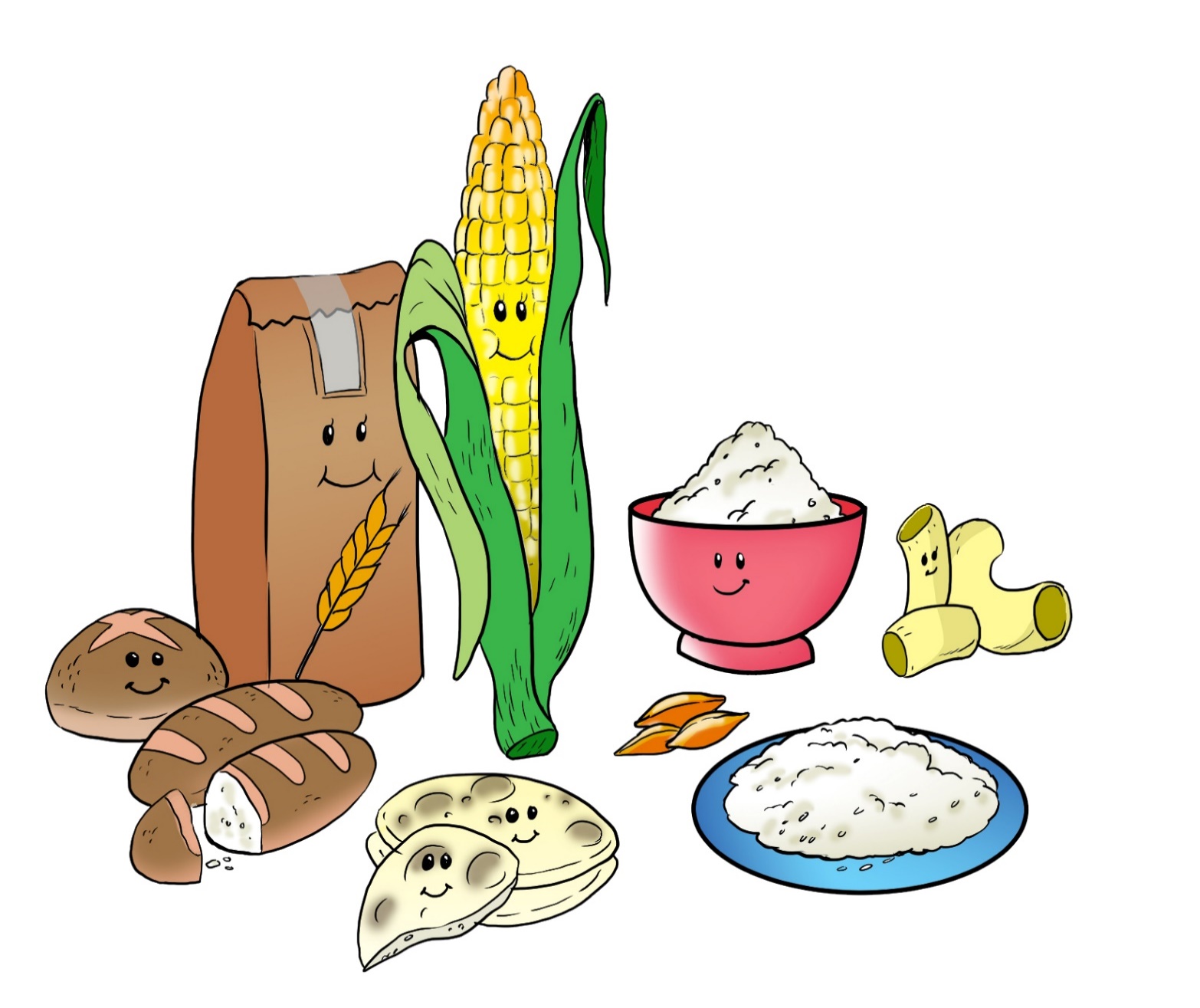 2
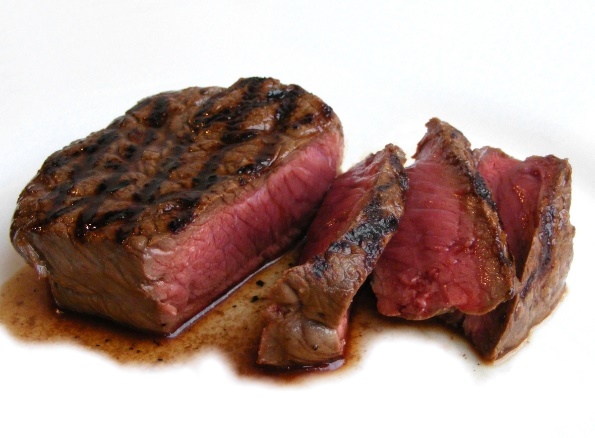 3
1
5
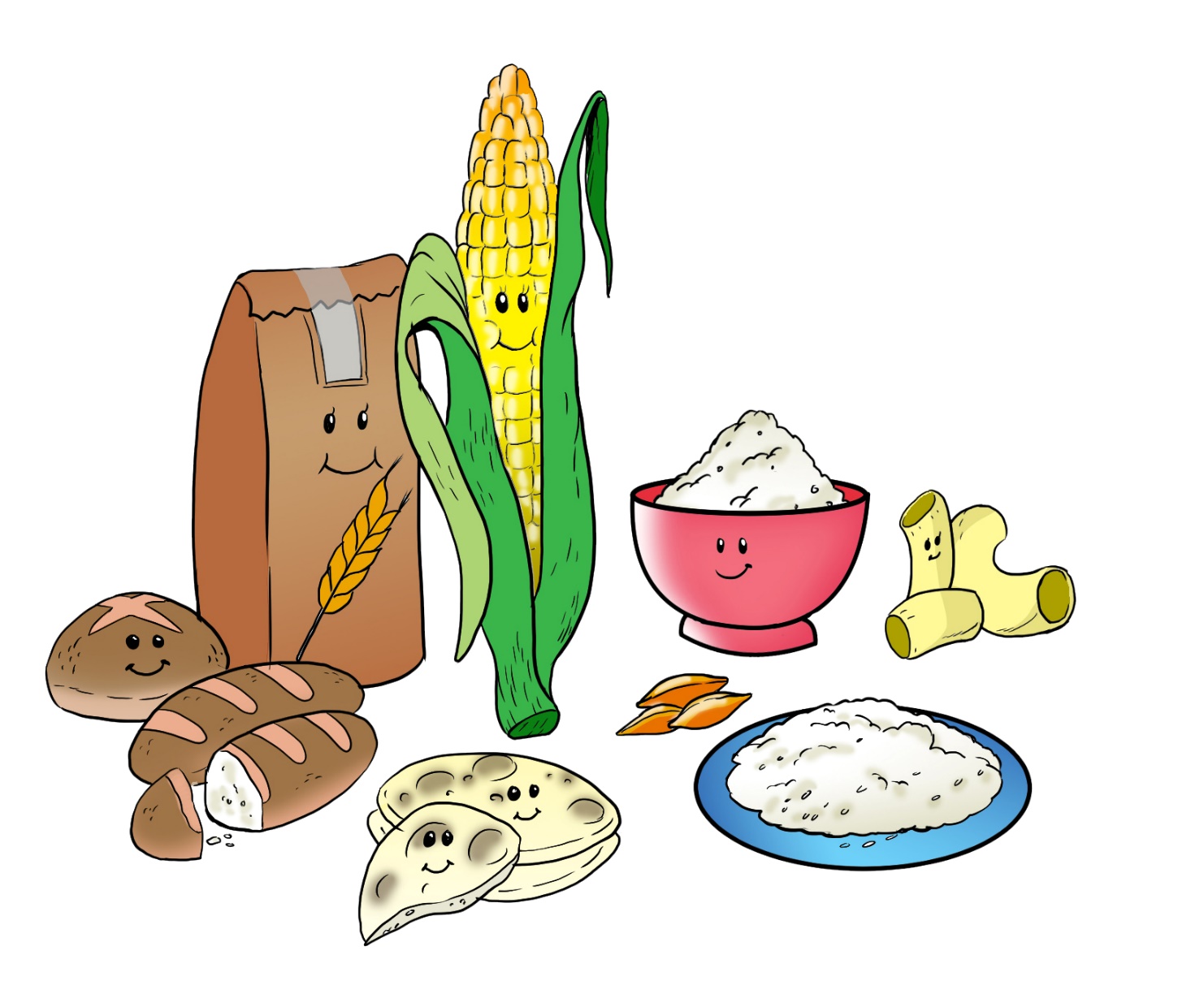 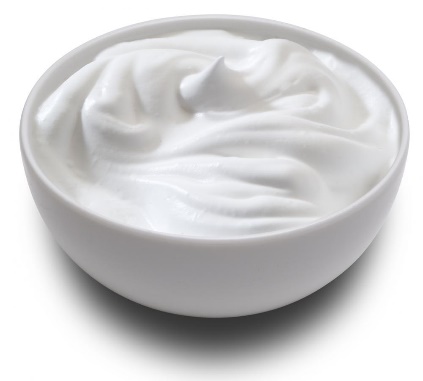 6
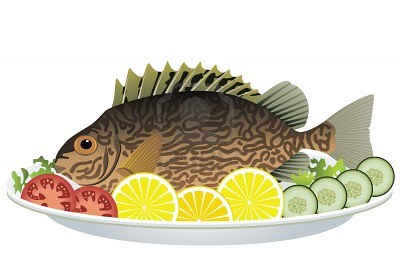 4
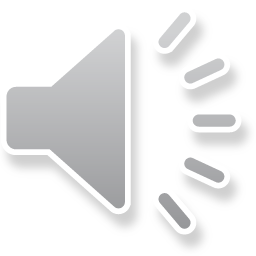 _________________________________________________________________________________________________________________________________________________
Ministry of Education-2020
Let’s remember!
yogurt
bread
fish
carrots
rice
meat
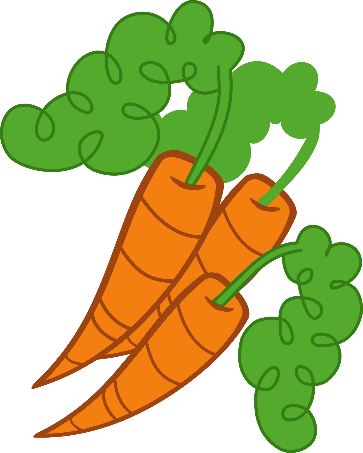 1
3
2
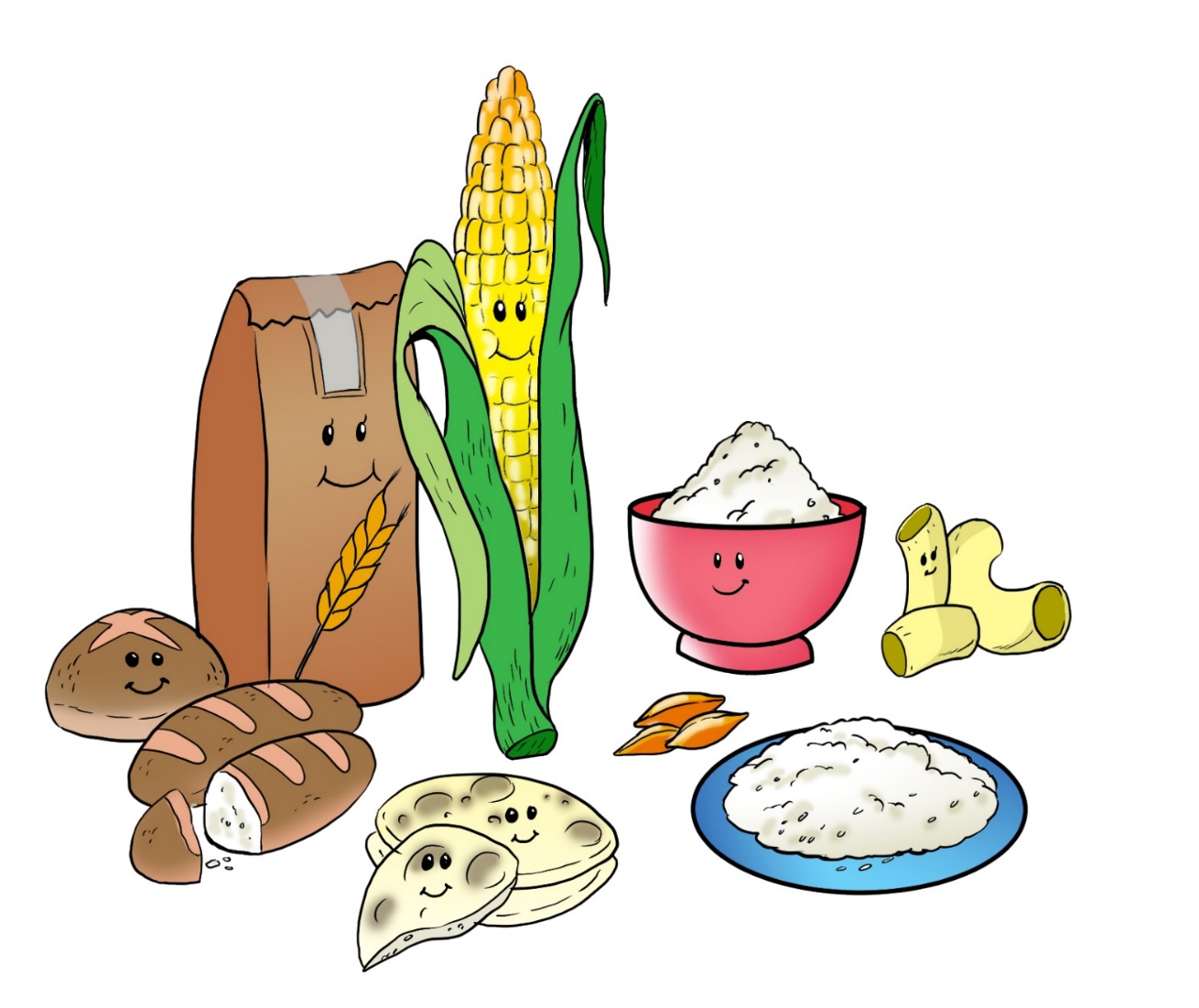 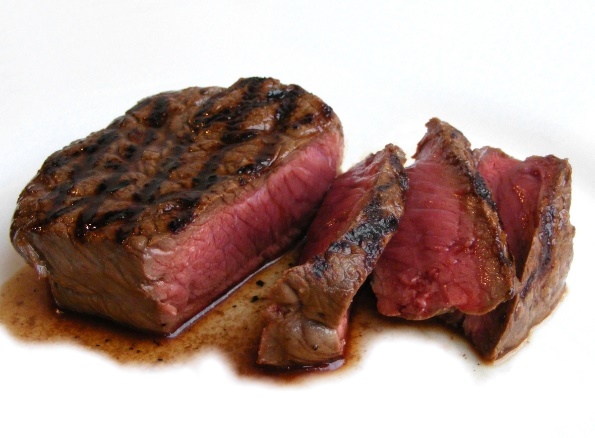 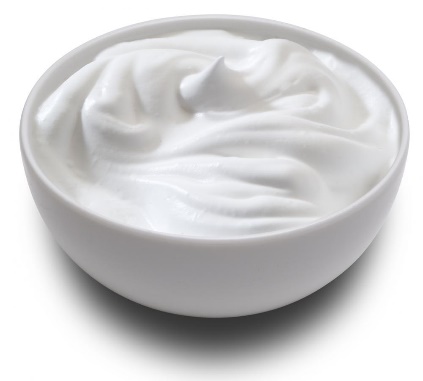 6
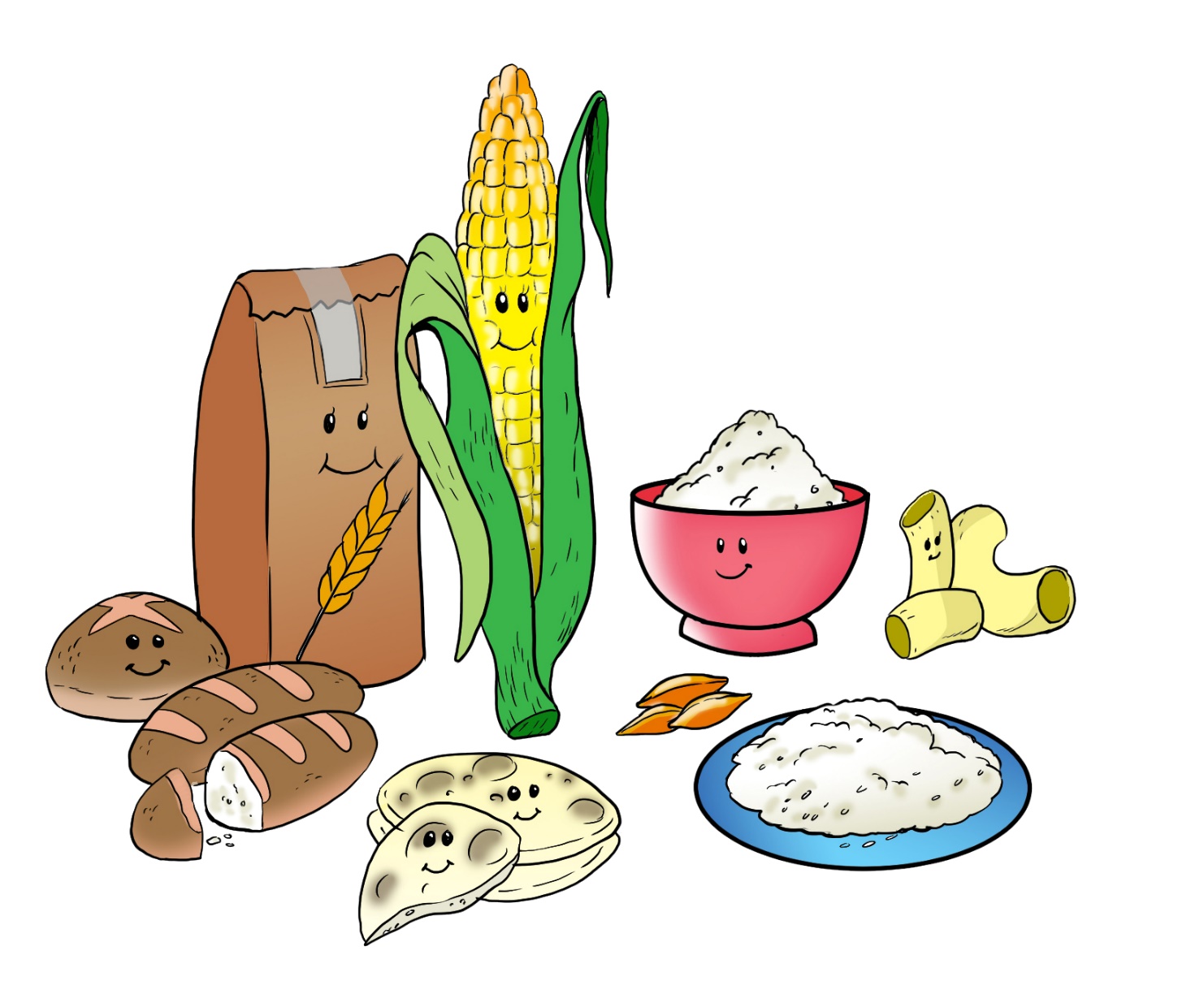 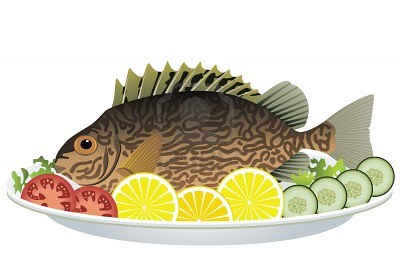 5
4
_________________________________________________________________________________________________________________________________________________
Ministry of Education-2020
If someone asks you
Do you like …?
Your answer should be …
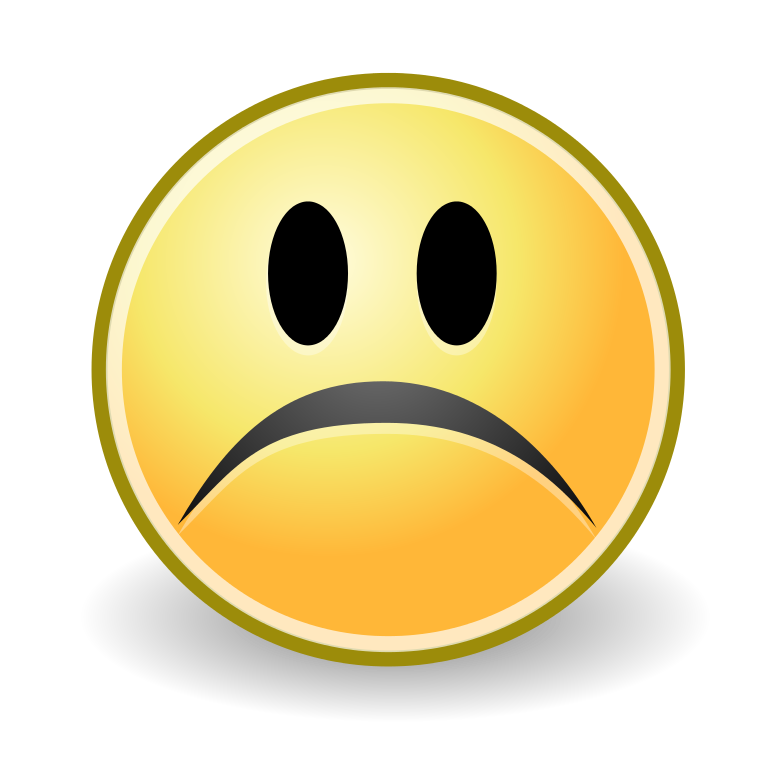 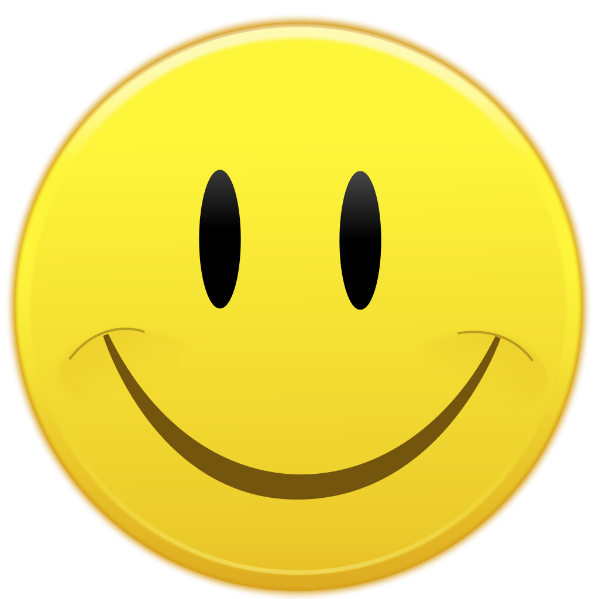 or
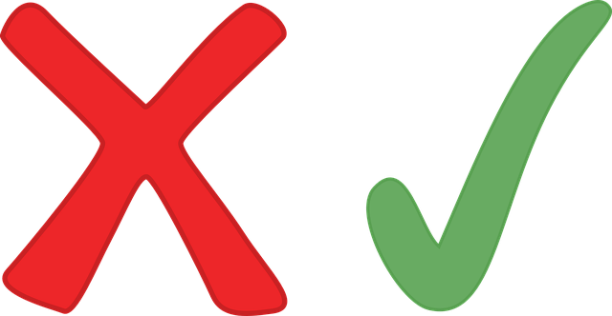 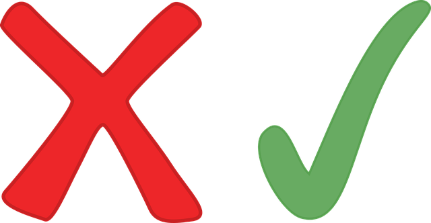 Yes, I do.
No, I don’t.
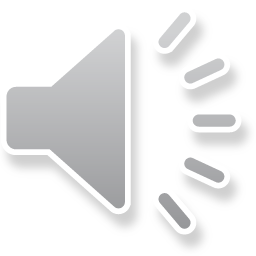 _________________________________________________________________________________________________________________________________________________
Ministry of Education-2020
Yes, I do.
Listen and repeat
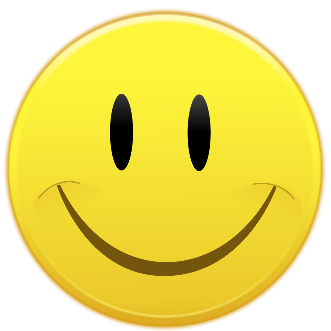 Do you like yogurt?
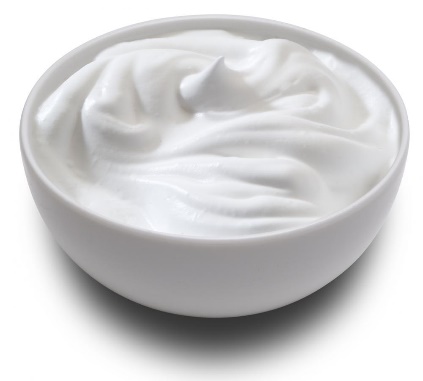 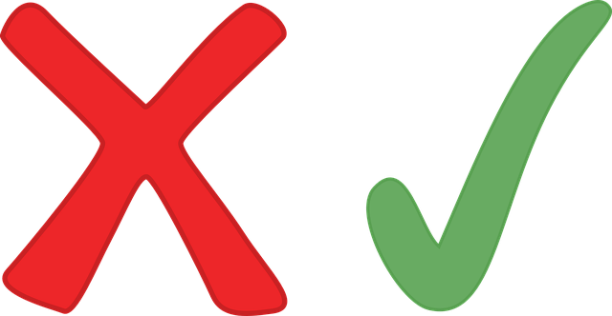 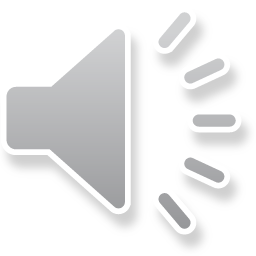 _________________________________________________________________________________________________________________________________________________
Ministry of Education-2020
Listen and repeat
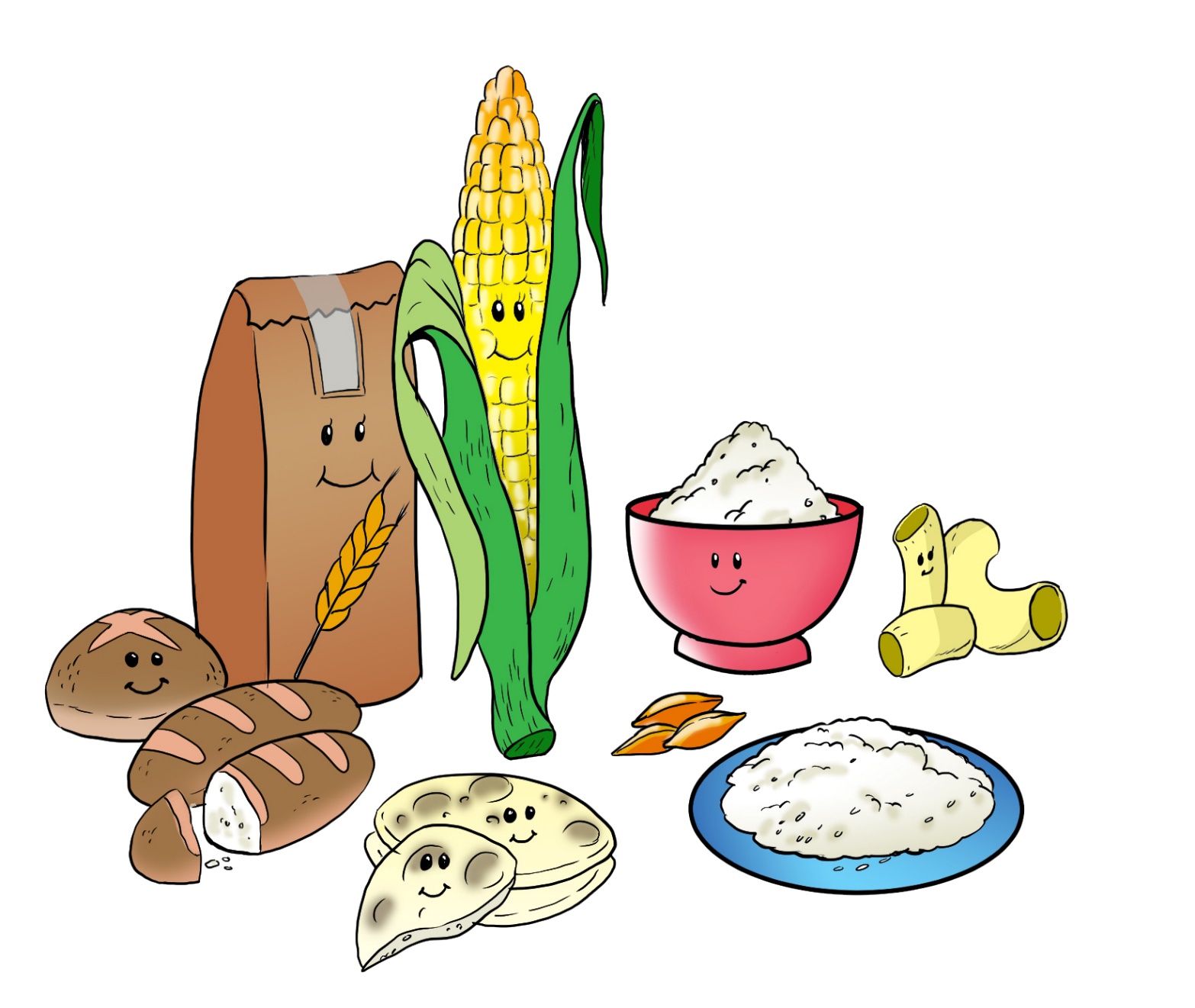 Do you like rice?
No, I don’t.
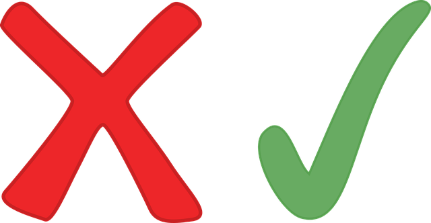 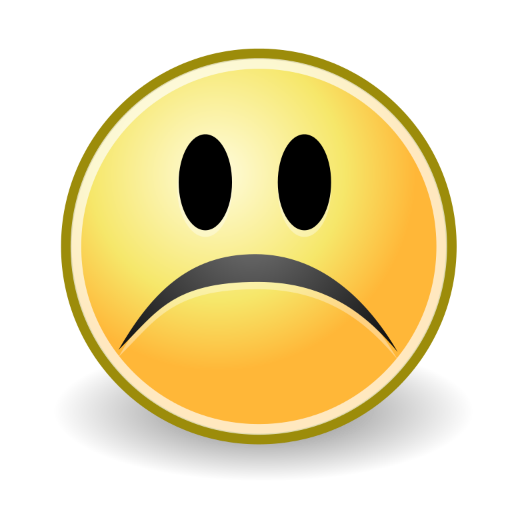 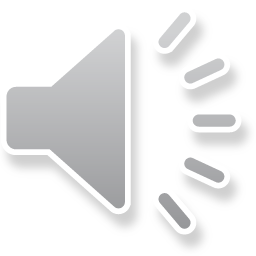 _________________________________________________________________________________________________________________________________________________
Ministry of Education-2020
No, I don’t.
Answer the question on your mini-board and write (Yes, I do) OR (No, I don’t)
Yes, I do.
Do you like fish?
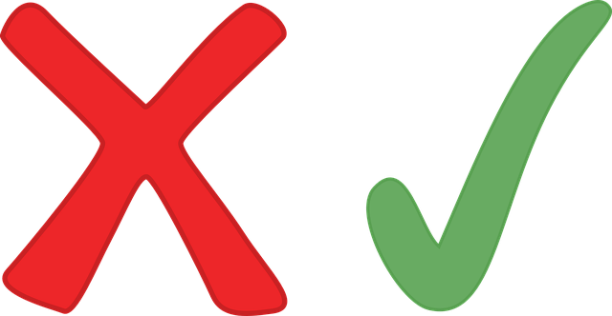 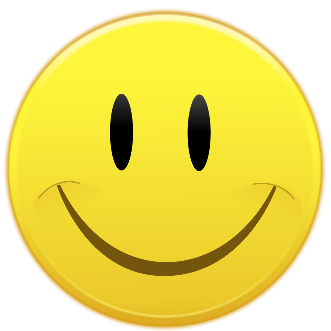 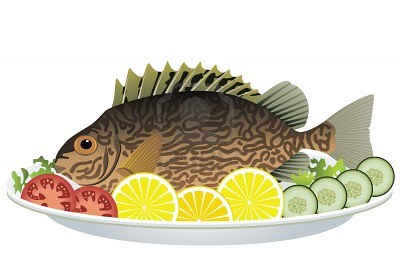 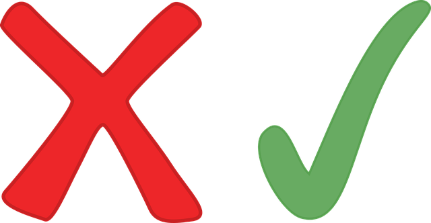 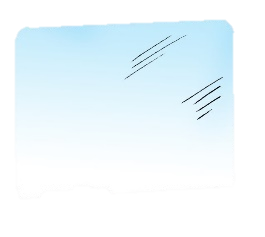 Yes, I do.
Click and check your answer!
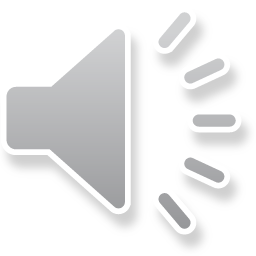 _________________________________________________________________________________________________________________________________________________
Ministry of Education-2020
No, I don’t.
Answer the question on your mini-board and write (Yes, I do) OR (No, I don’t)
Yes, I do.
Do you like bread?
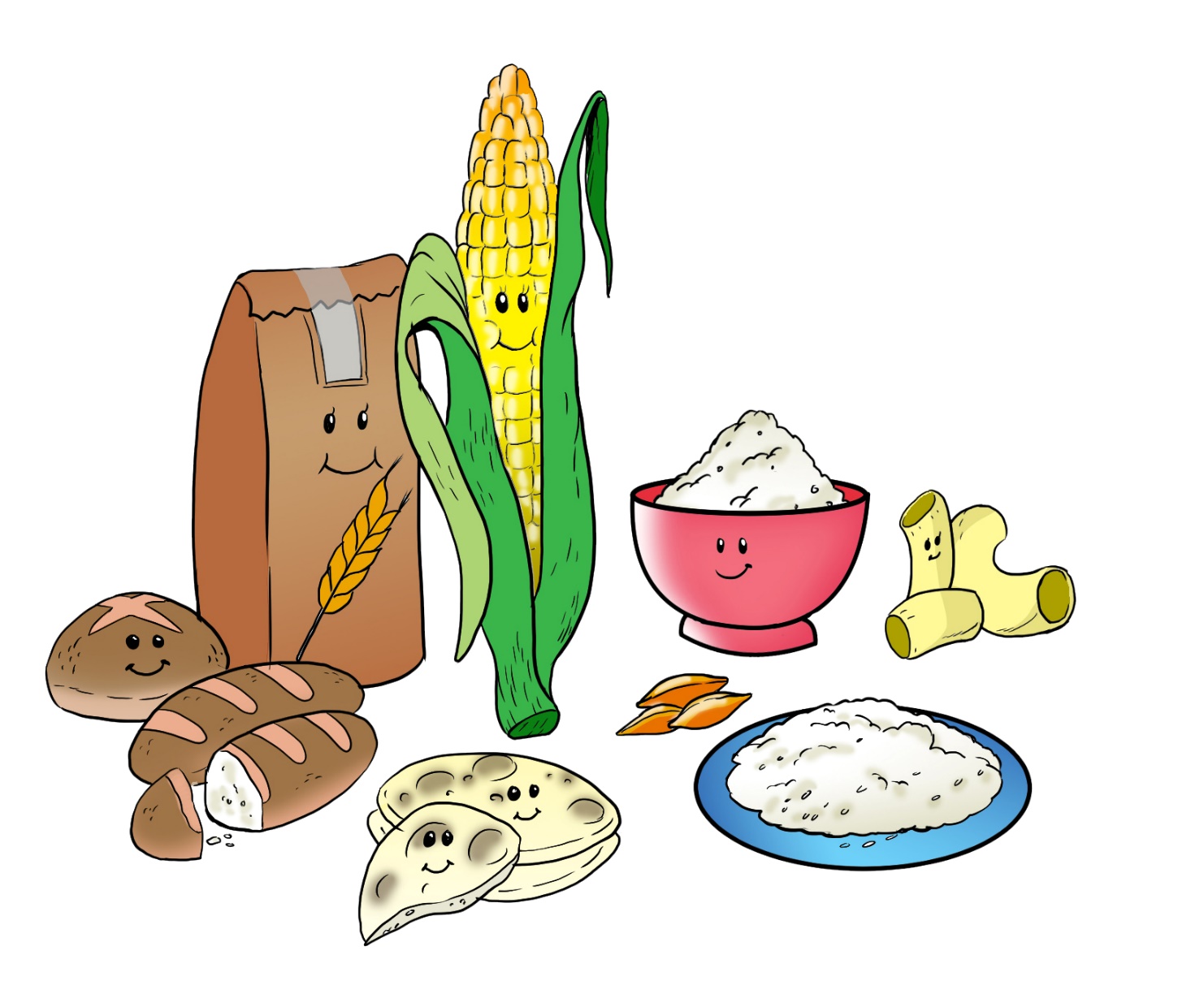 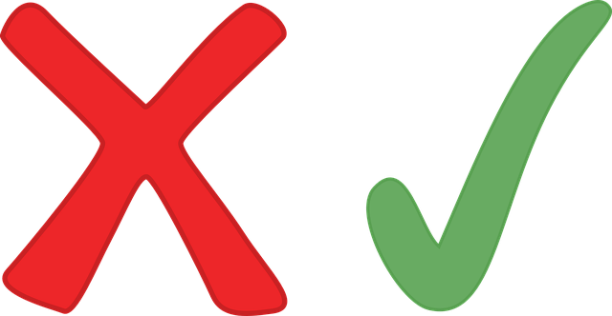 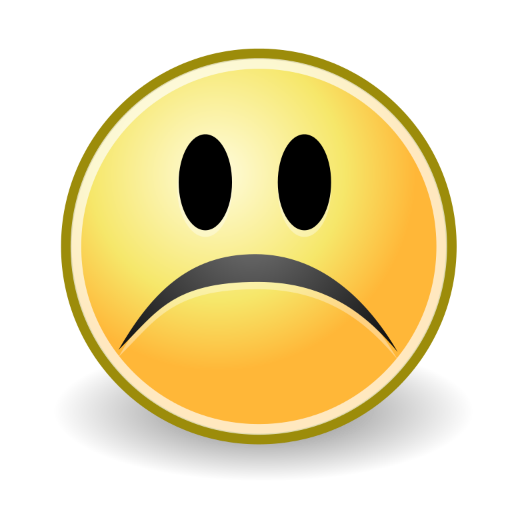 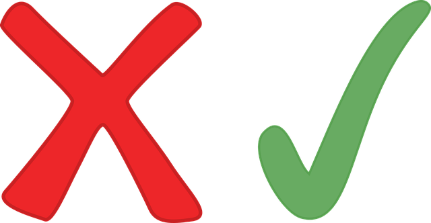 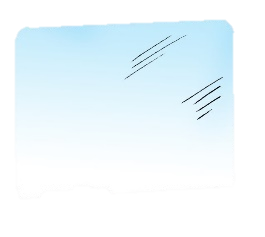 Click and check your answer!
No, I don’t.
_________________________________________________________________________________________________________________________________________________
Ministry of Education-2020
No, I don’t.
Answer the question on your mini-board and write (Yes, I do) OR (No, I don’t)
Yes, I do.
Do you like carrots?
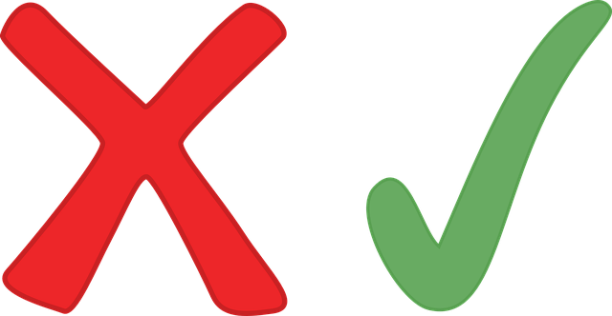 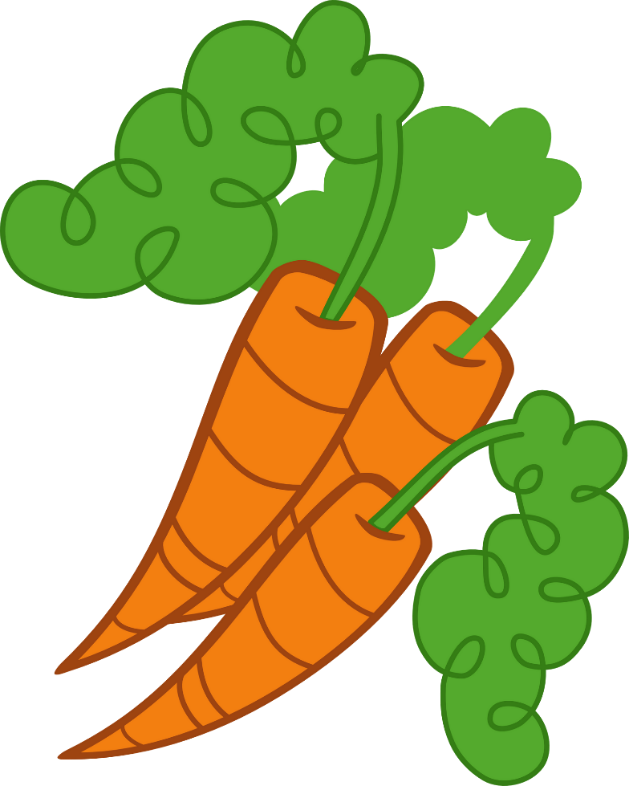 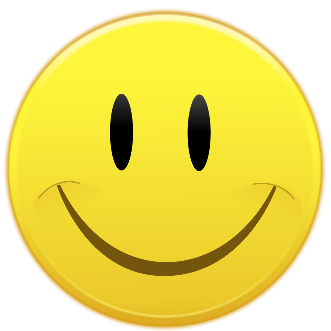 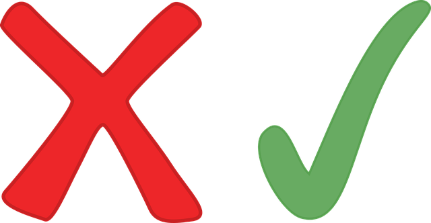 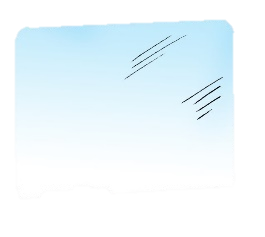 Click and check your answer!
Yes, I do.
_________________________________________________________________________________________________________________________________________________
Ministry of Education-2020
No, I don’t.
Answer the question on your mini-board and write (Yes, I do) OR (No, I don’t)
Yes, I do.
Do you like meat?
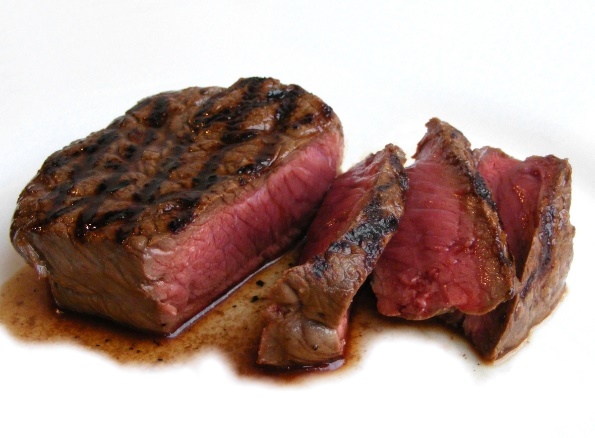 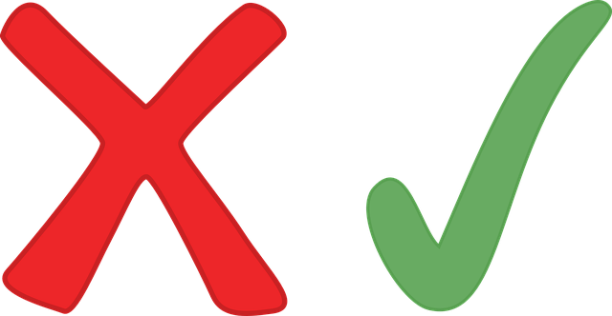 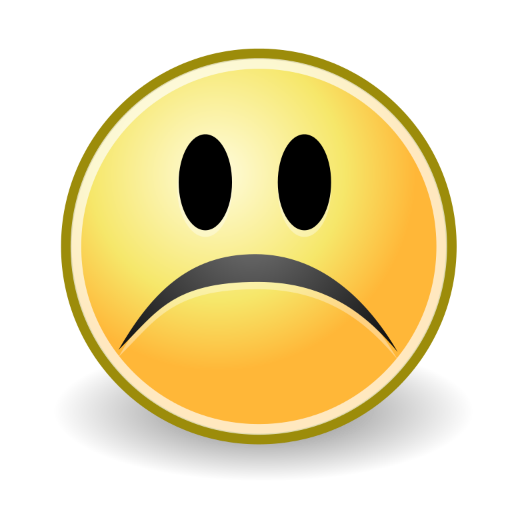 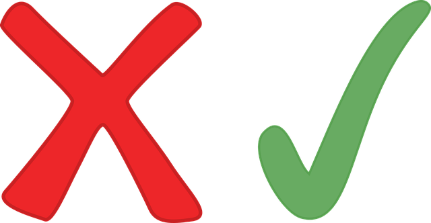 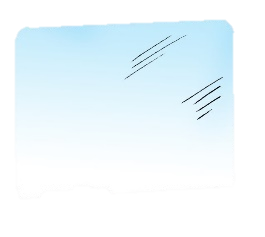 Click and check your answer!
No, I don’t .
_________________________________________________________________________________________________________________________________________________
Ministry of Education-2020
Ask your family or friends
No, I don’t
Yes, I do
bread
yogurt
rice
Do you like … ?
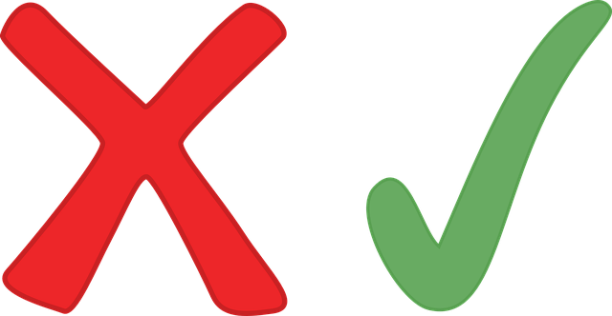 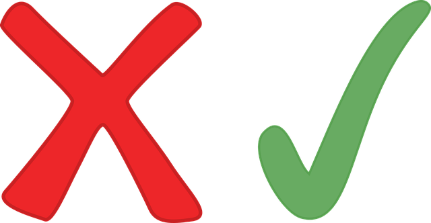 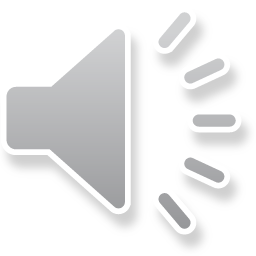 _________________________________________________________________________________________________________________________________________________
Ministry of Education-2020
Open page 63 of your Workbook.
 Answer questions 1 and 2.
Question 1
1- Do you like bananas?
2- Yes, I do. 

3- Do you like carrots? 
4- No, I don’t. 

5- Do you like bread? 
6- Yes, I do.
click and check your answer
Order 
the words.
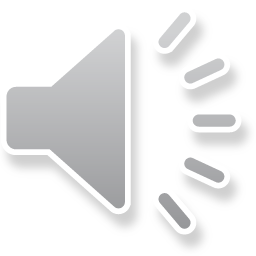 _________________________________________________________________________________________________________________________________________________
Ministry of Education-2020
Open page 63 of your Workbook.
 Answer questions 1 and 2.
Question 2
Write.
click and check your answer
2- Do you like meat and rice?
Yes, I do. 

3- Do you like carrots? 
No, I don’t. 

4- I like yogurt.
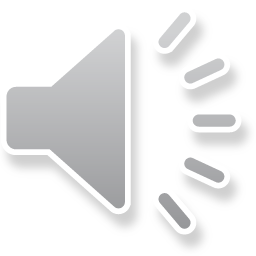 _________________________________________________________________________________________________________________________________________________
Ministry of Education-2020
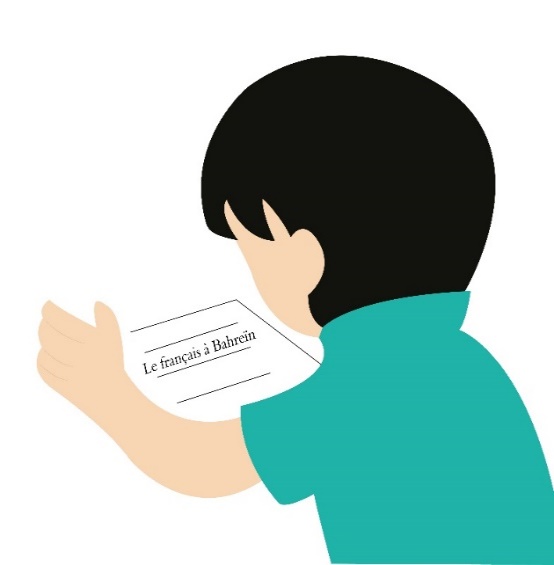 Don’t forget to answer
 Unit 7 worksheet L2.
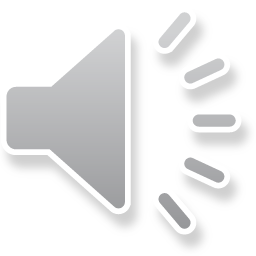 _________________________________________________________________________________________________________________________________________________
Ministry of Education-2020
Answer the questions
in the 
practice PPT for L2.
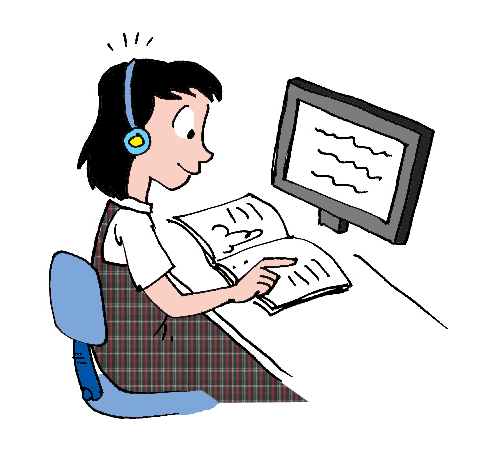 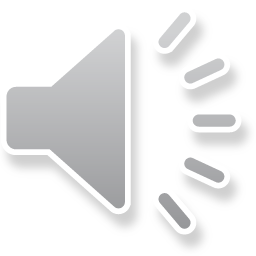 _________________________________________________________________________________________________________________________________________________
Ministry of Education-2020
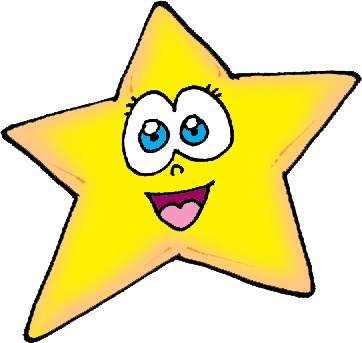 End of the
 lesson!
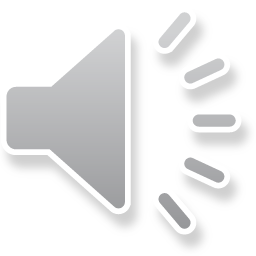 _________________________________________________________________________________________________________________________________________________
Ministry of Education-2020